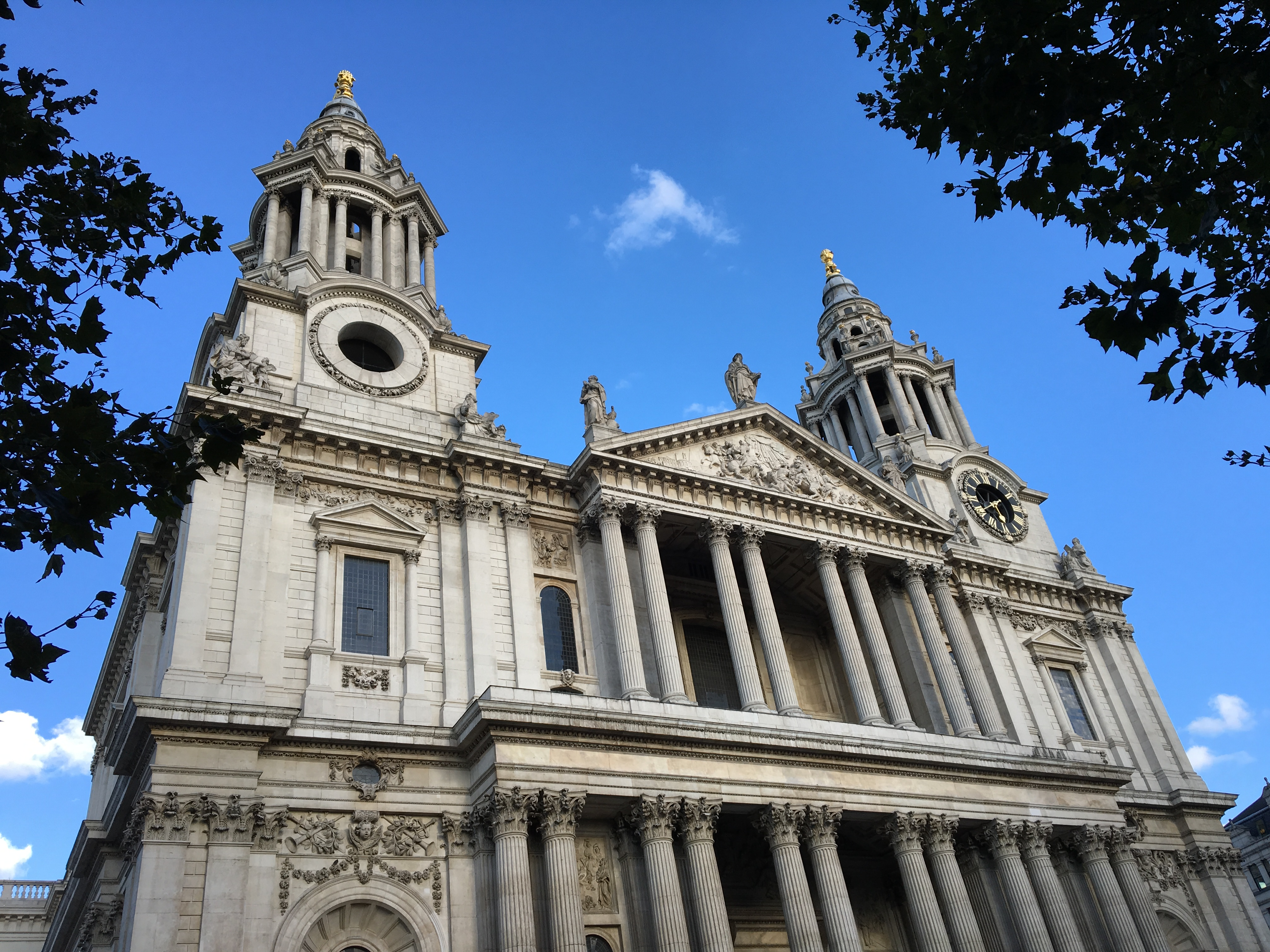 Software Design and Design PatternsPart 1
[Speaker Notes: St. Paul's Cathedral, London
Photo by Scott Fleming]
Design Patterns
Template solutions to common problems
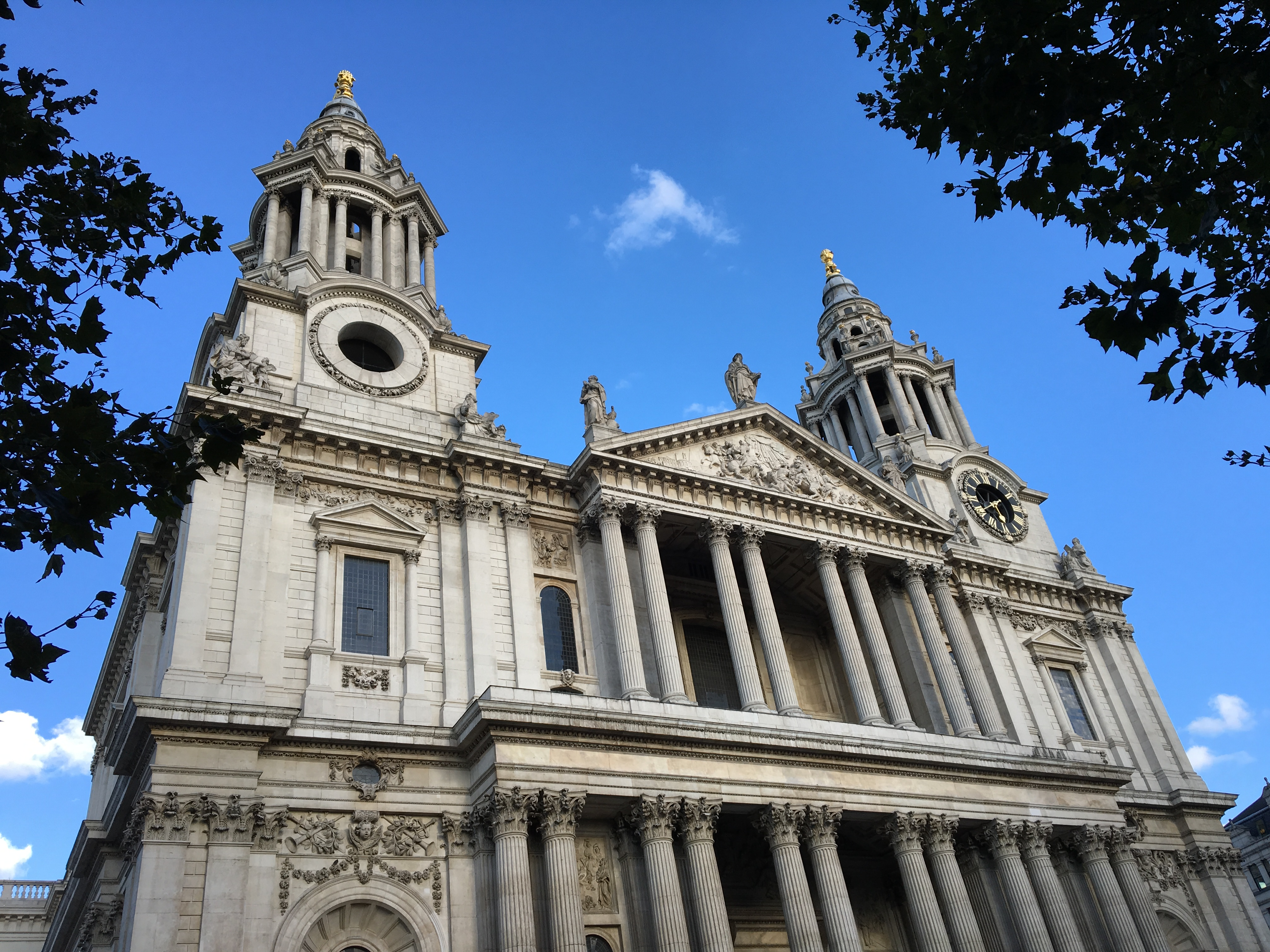 Cupola
Oculus
Pediment
Cornice
Portico
Columns
Benefits
Avoid re-inventing solutions
Promote quality
Reusability, maintainability, etc.
Facilitate communication
Popularized by the “Gang of Four” Book (GoF)
Catalog of 23 patterns
Many now ubiquitous
Must-read for pro devs
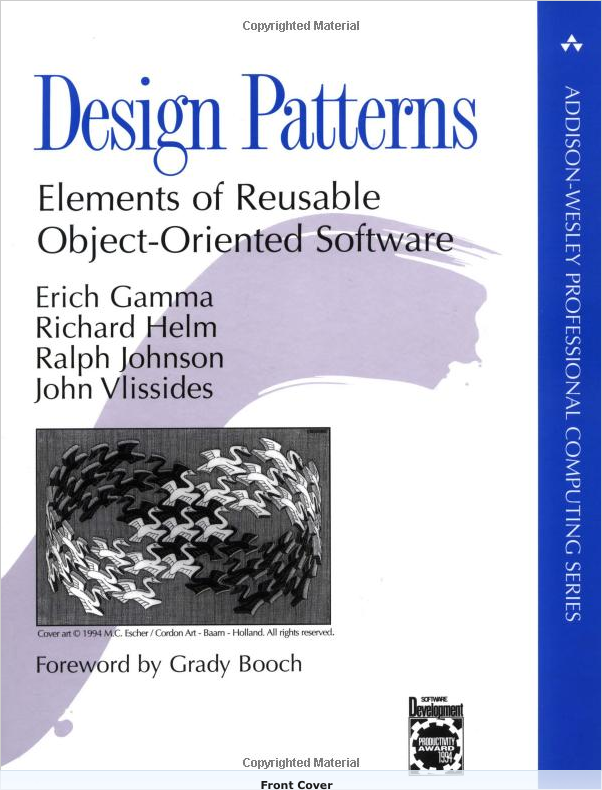 Let's see an example!
Observer Pattern
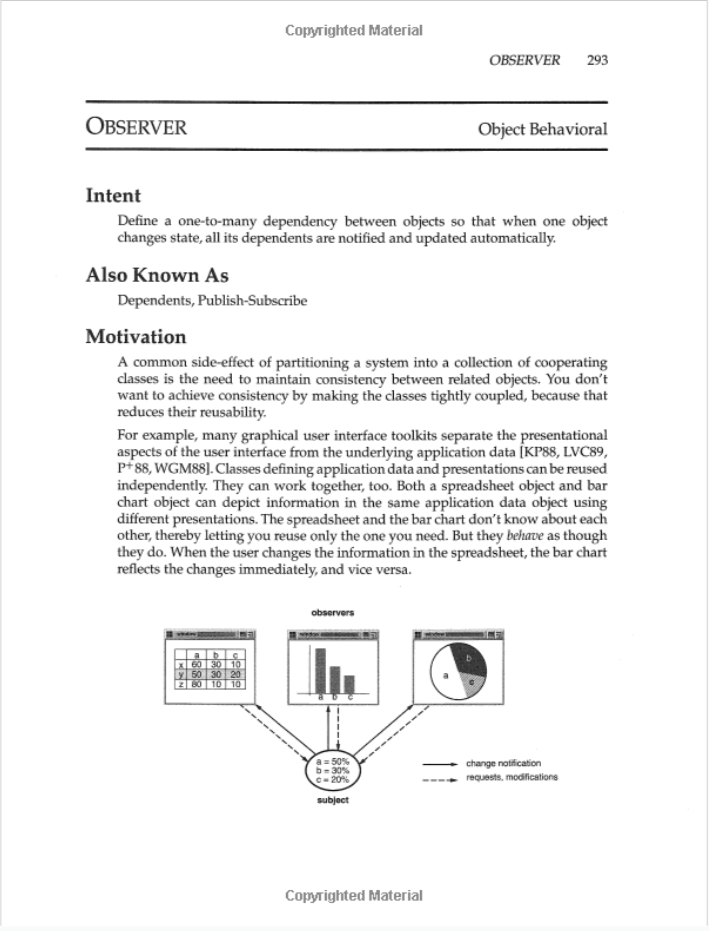 From Gamma et al. Design Patterns: Elements of Reusable Object-Oriented Software
Elements of a Design Pattern in GoF
Intent
Also Known As
Motivation
Applicability
Structure
Participants
Collaborations 
Consequences
Implementation
Sample Code
Known Uses
Related Patterns
Observer Pattern covers in 11 pages
Observer Pattern Structure
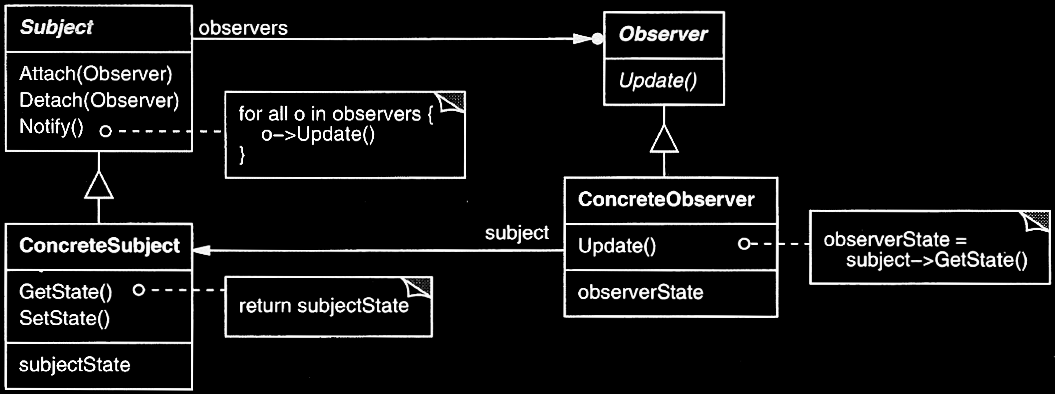 From Gamma et al. Design Patterns: Elements of Reusable Object-Oriented Software
[Speaker Notes: GoF uses an outdated version of class diagram notation from OMT (https://en.wikipedia.org/wiki/Object-modeling_technique).]
Side Note:Lots of (Minor) Variations Existfor Design Patterns
OODesign.com Variant
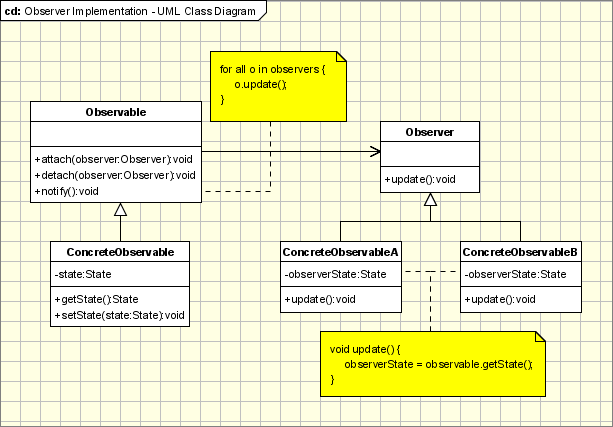 http://www.oodesign.com/observer-pattern.html
[Speaker Notes: Subject -> Observable
No association b/t ConcreteObserver and ConcreteObservable]
Refactoring.Guru Variant
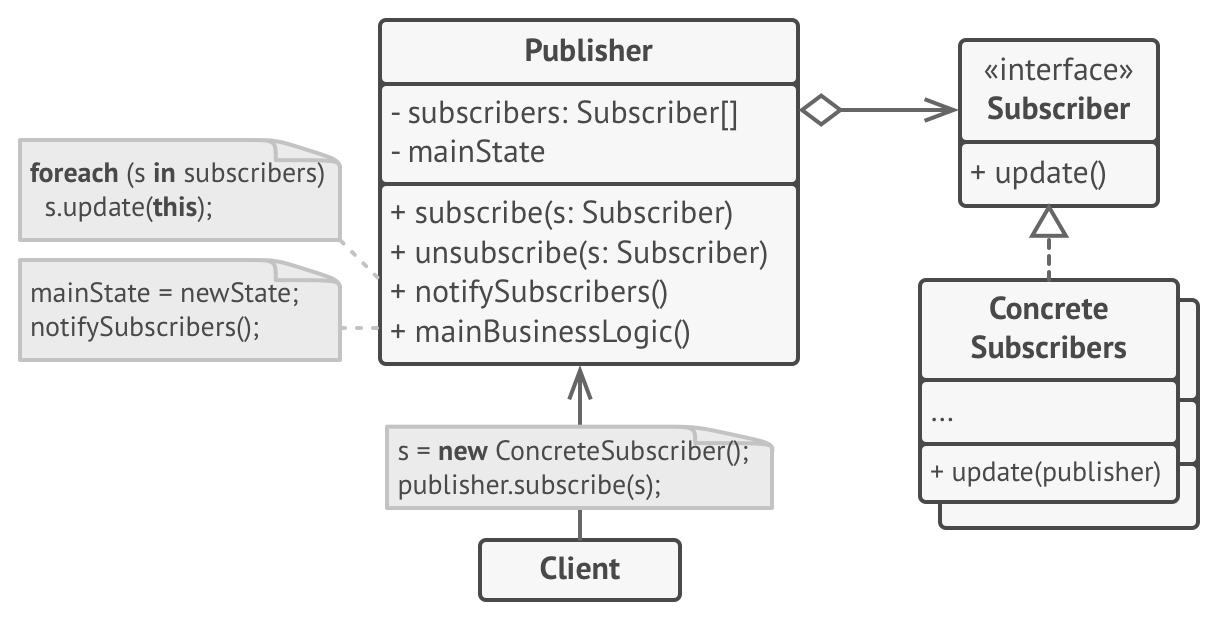 https://refactoring.guru/design-patterns/observer
[Speaker Notes: Subject -> Publisher
Observer -> Subscriber
Array of subscribers
update now takes publisher as argument]
Wikipedia Variant #1
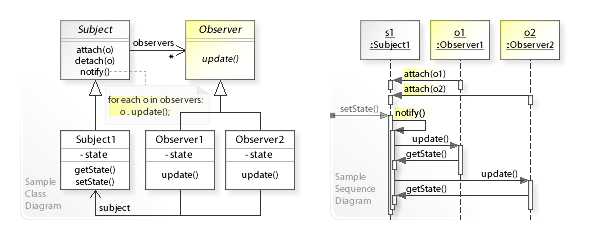 Actually very similar to the GoF version
https://en.wikipedia.org/wiki/Observer_pattern
Wikipedia Variant #2
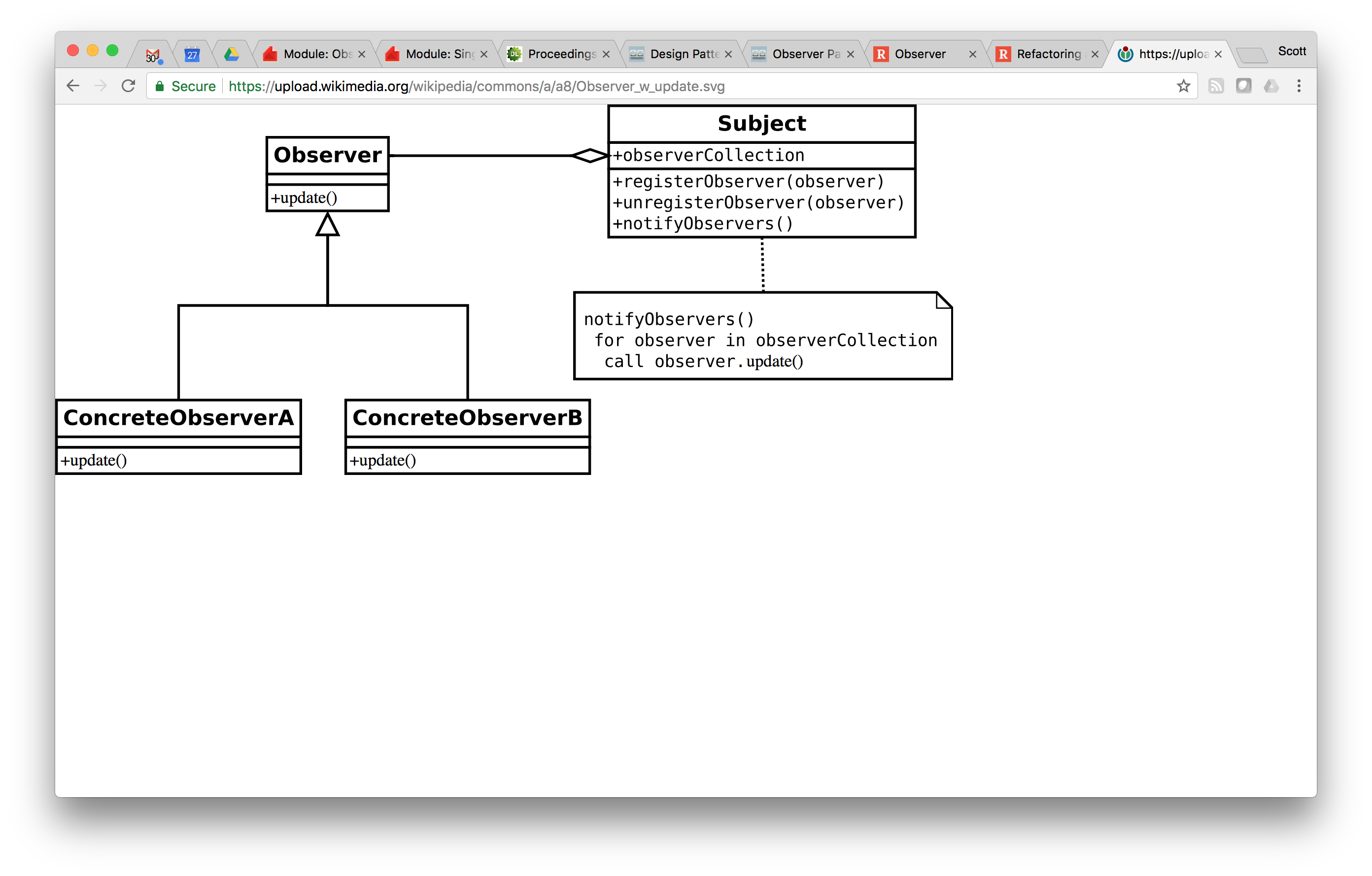 https://en.wikipedia.org/wiki/Observer_pattern
[Speaker Notes: Nothing about ConcreteSubject
Attach/Detach -> register/unregister]
Motivating Example: Tiger Dining
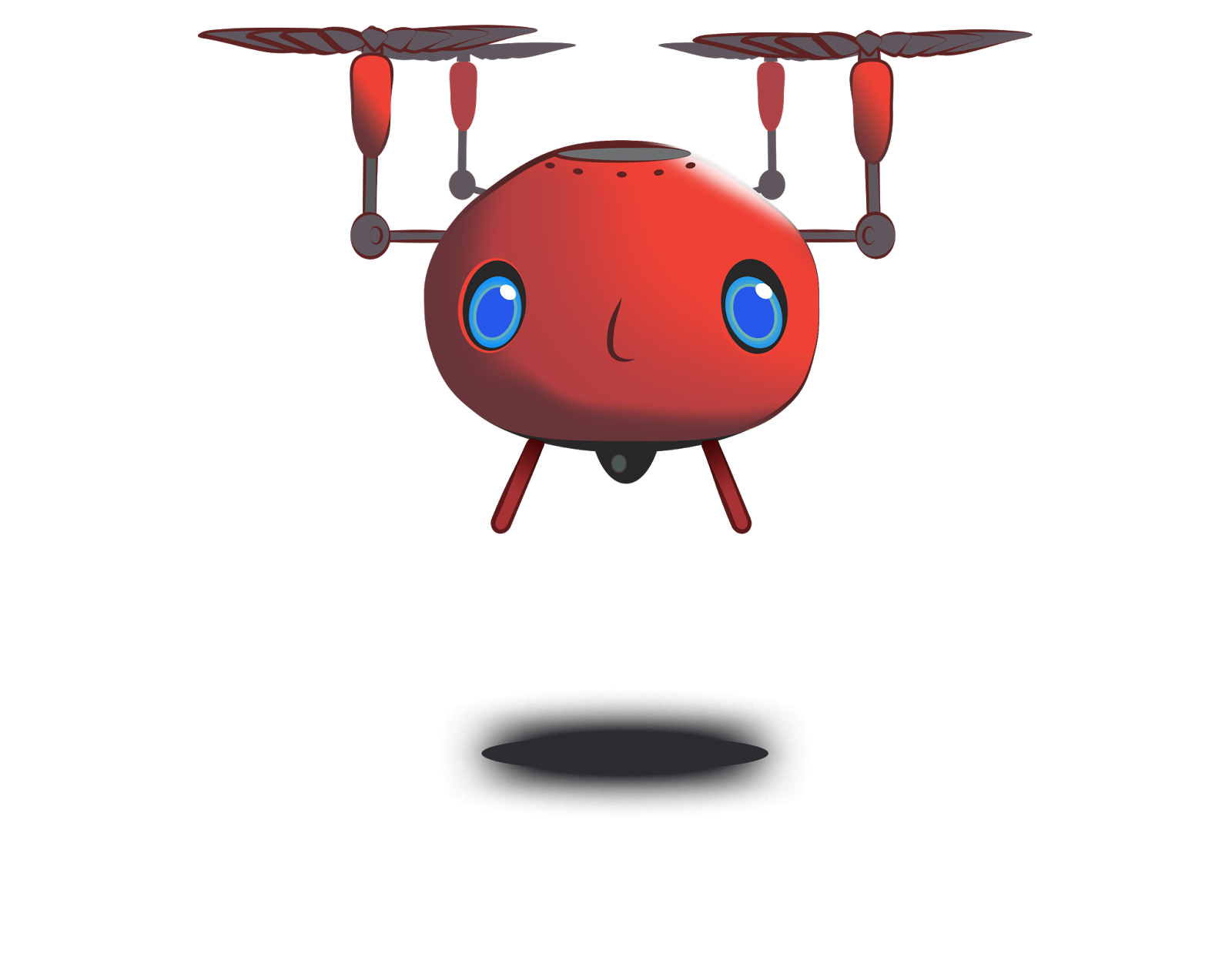 I'm hungry!
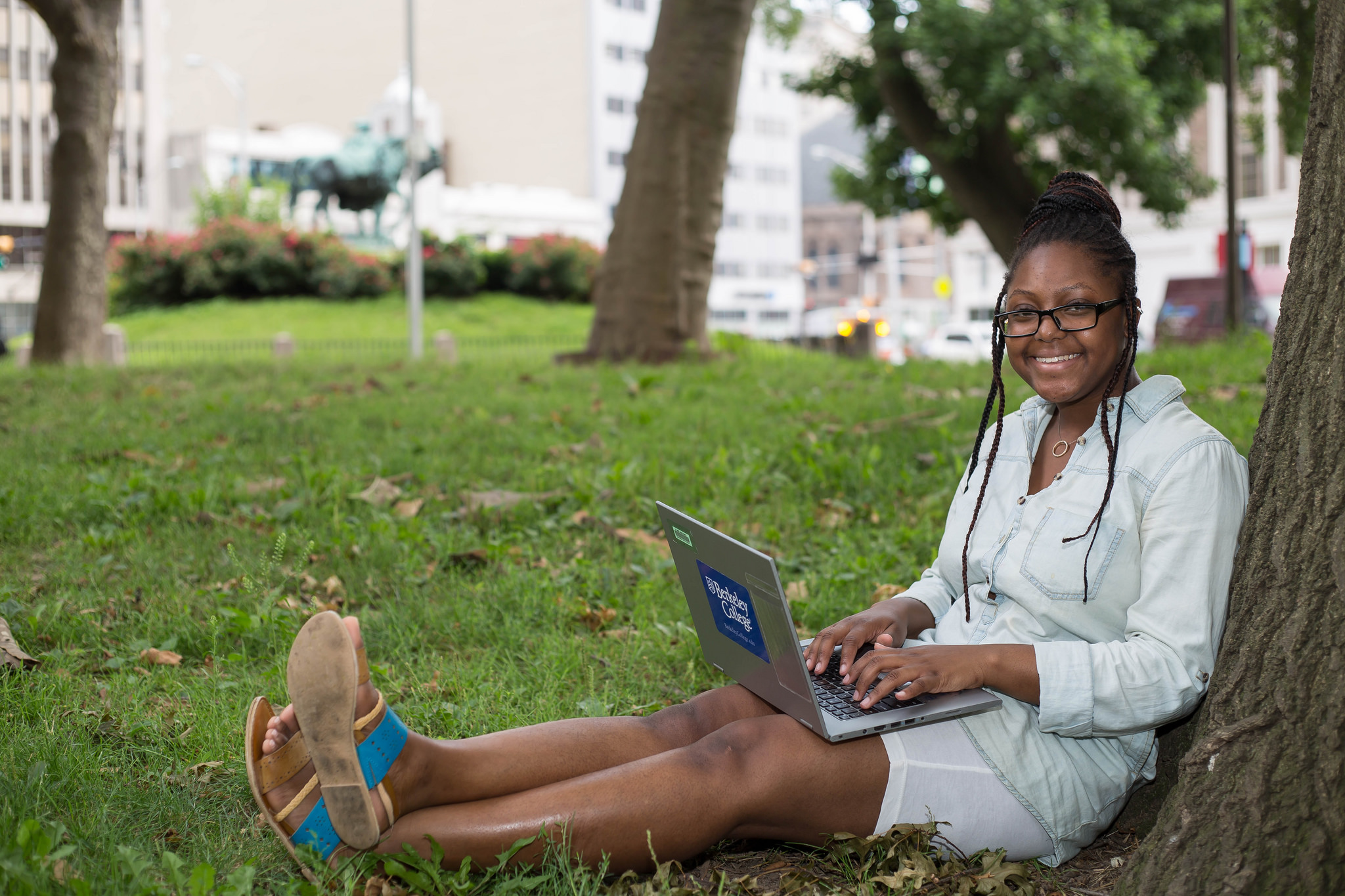 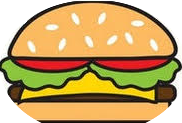 https://flic.kr/p/X6PBUC
Tiger Dining Web App
Design Problem: Email Notifications
Chef’s View of Orders
Problem: Send email notifications as orders arrive
[Speaker Notes: When orders are placed they show up in the system like this.

Problem: The chef (and others) would like to receive email notifications to let them know when a new order has been placed. That way, they won't have to be constantly monitoring this webpage.]
Existing Class: Subscribers List
[Speaker Notes: The system already has a subscription list of users who should receive email notifications (as shown in the picture).]
Existing Classes
OrdersController
...
create()
…
EmailNotifier
...
order_notification()
...
?
Application of Observer Pattern
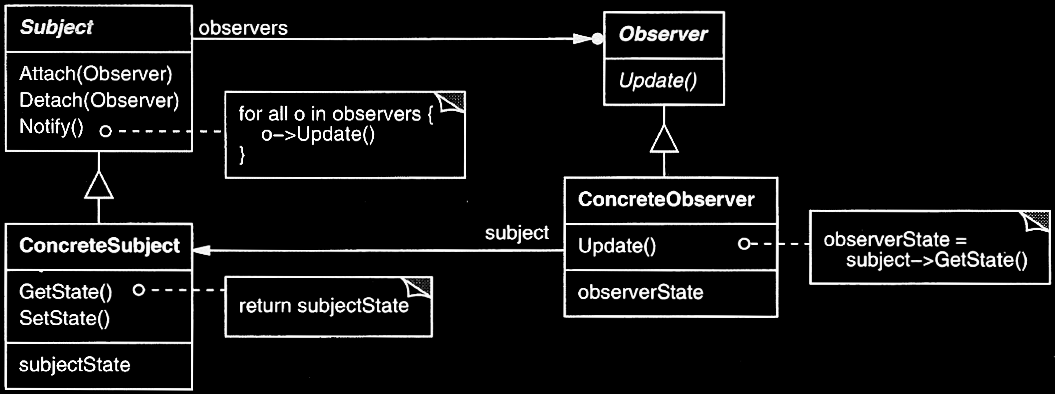 Application of Observer Pattern
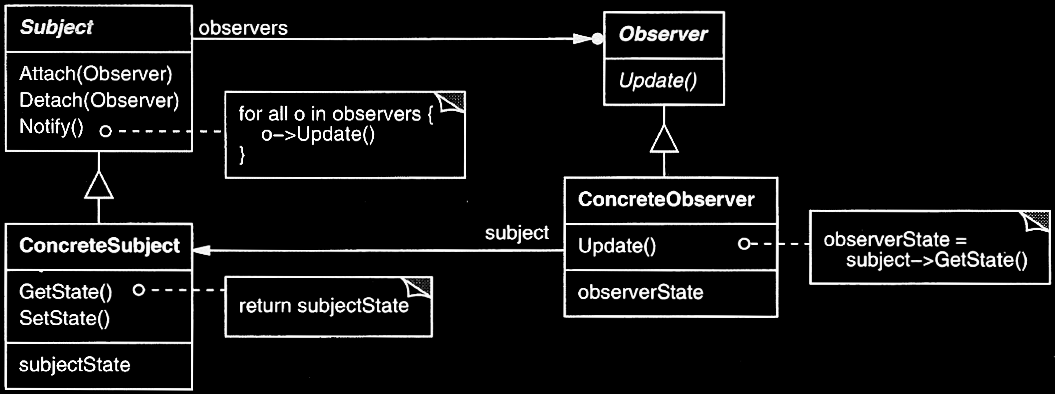 OrdersController
...
create()
…
EmailNotifier
...
order_notification()
...
Application of Observer Pattern
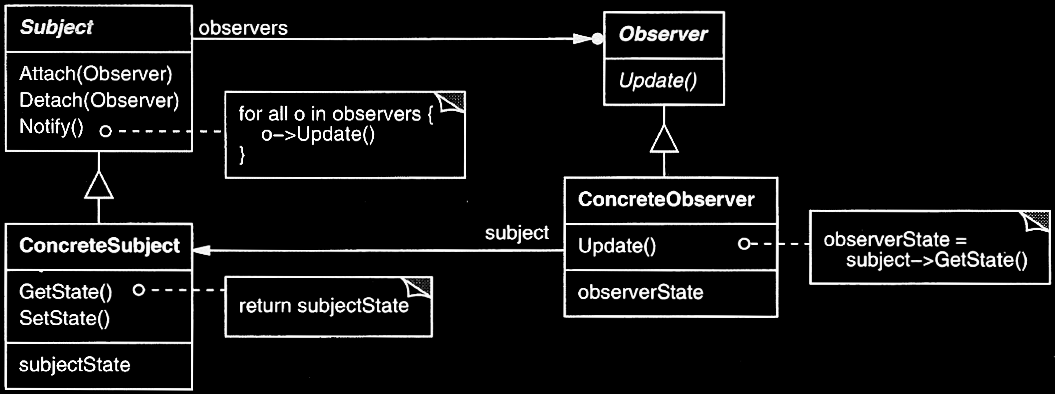 OrdersController
...
create()
…
Subject
...
attach(observer)
detach(observer)
notify()
EmailNotifier
...
order_notification()
...
Application of Observer Pattern
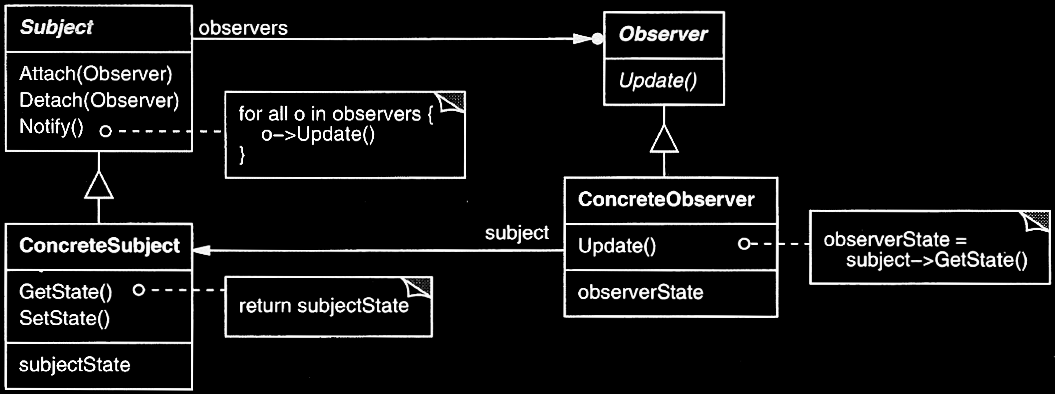 OrdersController
...
create()
…
Subject
...
attach(observer)
detach(observer)
notify()
EmailNotifier
...
order_notification()
...
Application of Observer Pattern
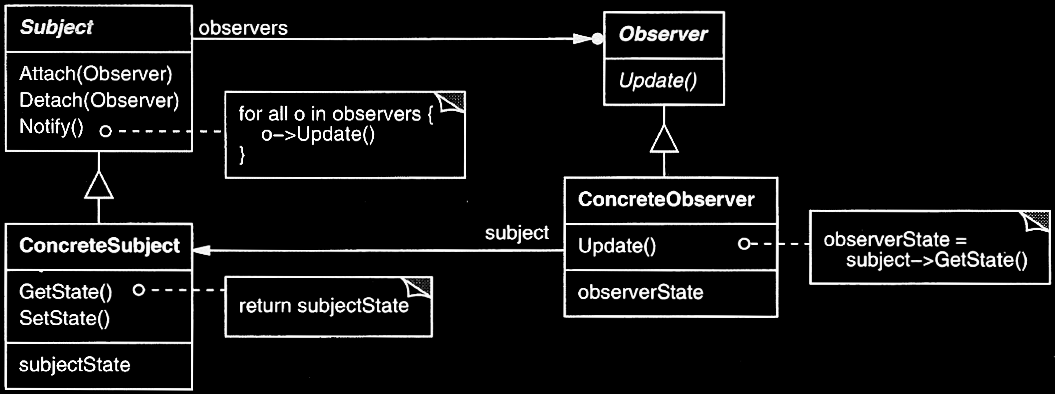 OrdersController
...
create()
…
Subject
...
attach(observer)
detach(observer)
notify()
Observer

update()
EmailNotifier
...
order_notification()
...
Application of Observer Pattern
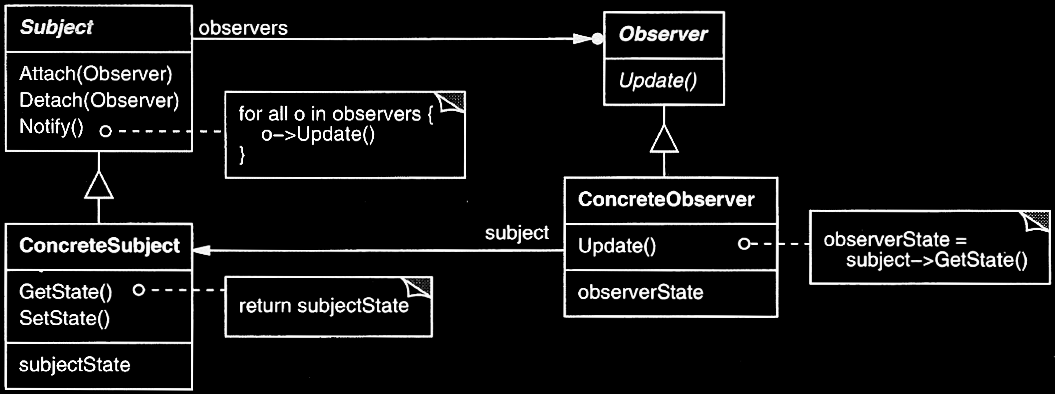 OrdersController
...
create()
…
Subject
...
attach(observer)
detach(observer)
notify()
Observer

update()
EmailNotifier
...
order_notification()
...
Application of Observer Pattern
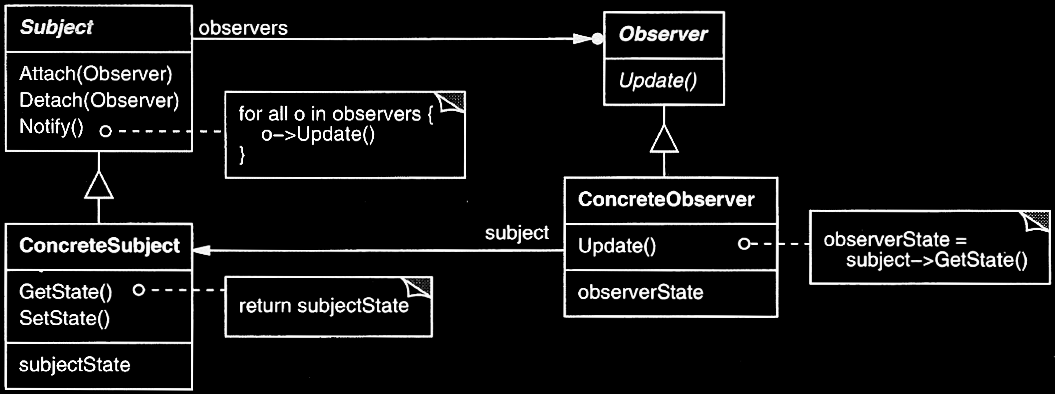 OrdersController
...
create()
…
Subject
...
attach(observer)
detach(observer)
notify()
Observer

update()
EmailNotifier
...
order_notification()
update()
...
Application of Observer Pattern
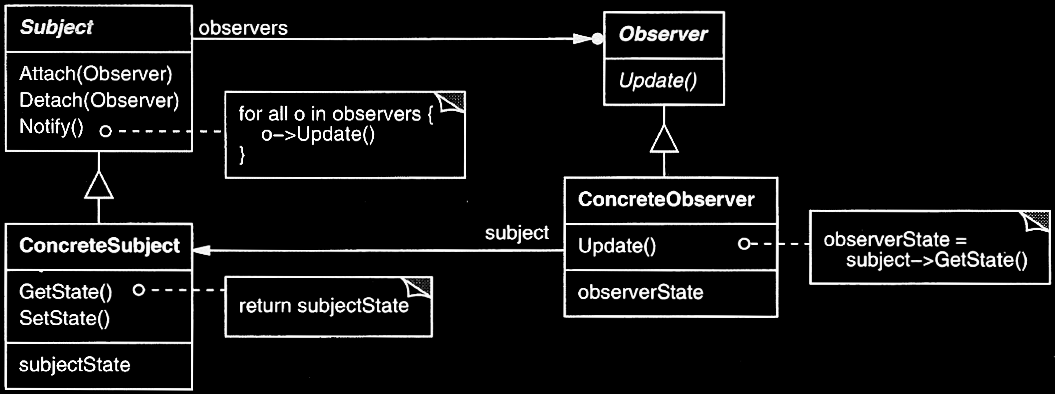 OrdersController
...
create()
…
Subject
...
attach(observer)
detach(observer)
notify()
Observer

update()
EmailNotifier
...
order_notification()
update()
...
*
observer
Application of Observer Pattern
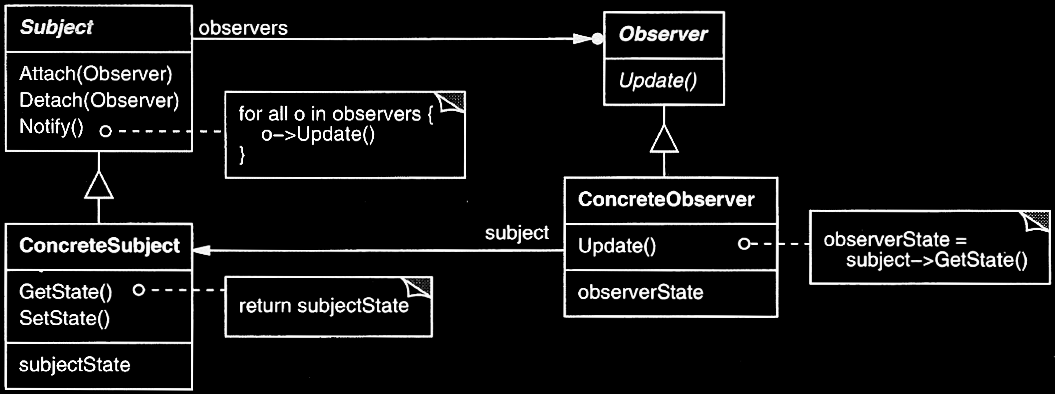 OrdersController
...
create()
…
Subject
...
attach(observer)
detach(observer)
notify()
Observer

update()
EmailNotifier
...
order_notification()
update()
...
*
observer
subject
Application of Observer Pattern
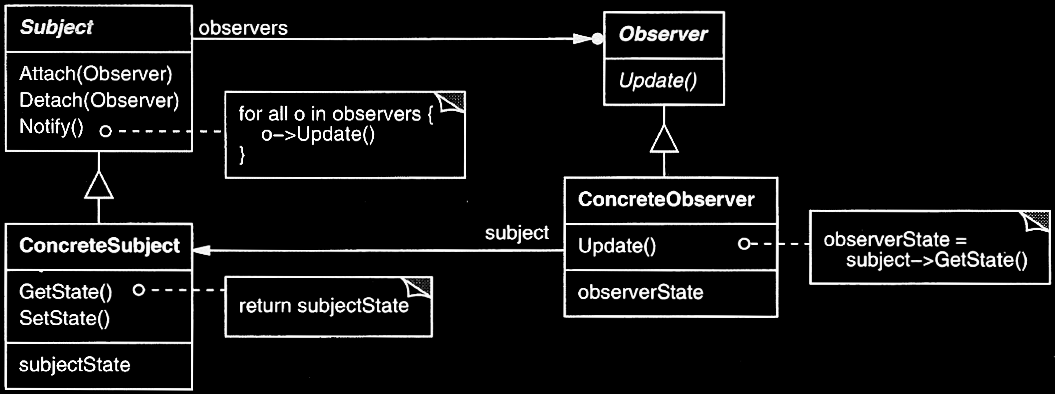 OrdersController
...
create()
…
Subject
...
attach(observer)
detach(observer)
notify()
Observer

update()
EmailNotifier
...
order_notification()
update()
...
*
observer
subject
Scenario: Create Order and Send Email
: OrdersController
: EmailNotifier
create()
<<create>>
: Order
save()
Saved to DB
notify()
update()
order_notification()
Email Sent
Common Uses of Observer Pattern
GUI programs
Used to respond to user input (e.g., button presses)
Sometimes referred to as callback
Server software
Used to listen for/respond to requests (e.g., HTTP requests)
Observer Support in Ruby Std-lib
https://ruby-doc.org/stdlib-2.6.3/libdoc/observer/rdoc/Observable.html
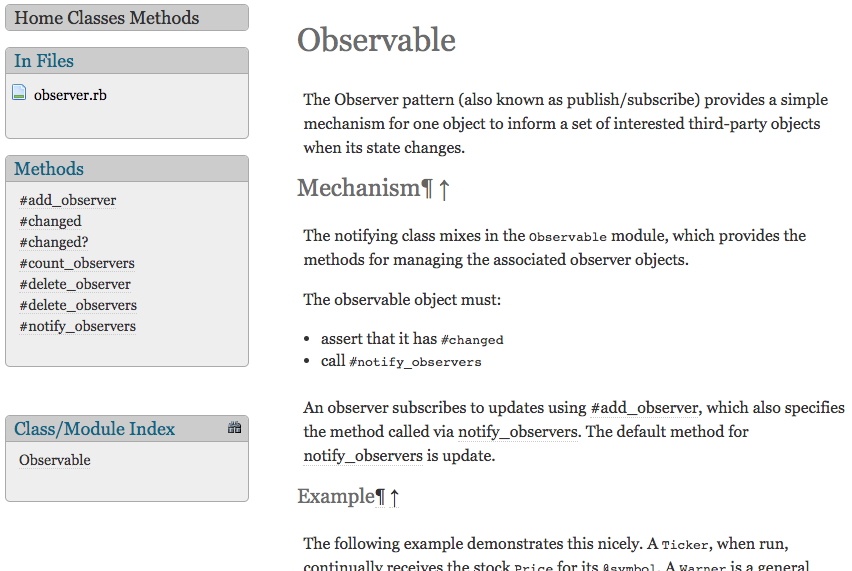 Summary
Design Patterns – what and why
GoF Book
Observer Pattern
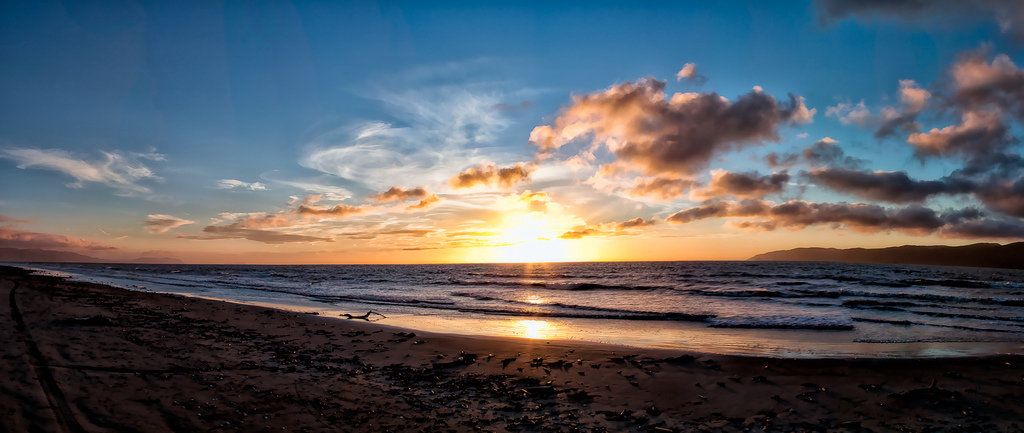 http://flic.kr/p/aCLor3